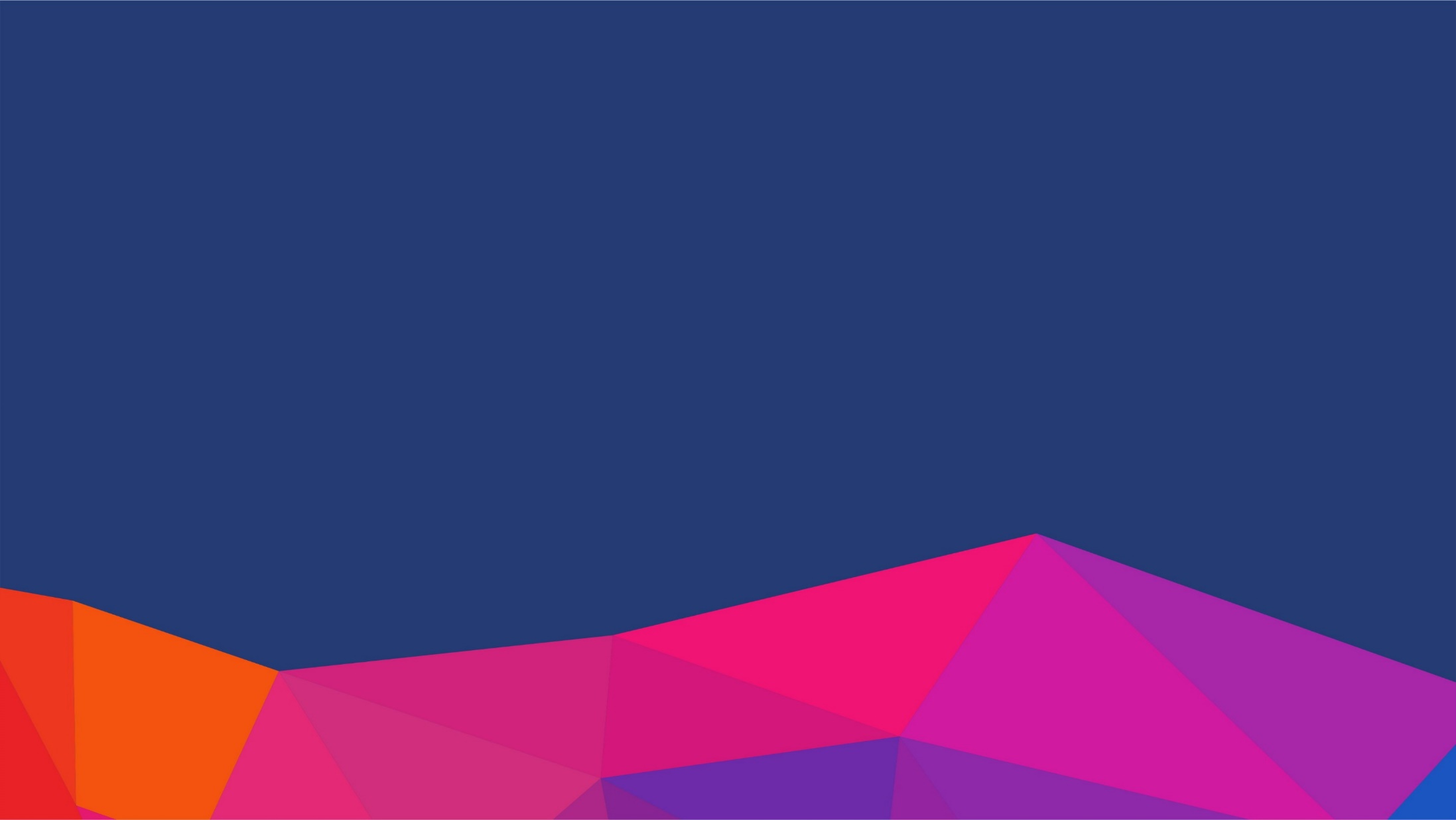 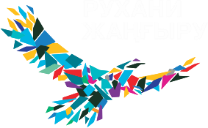 ПРОГРАММА «РУХАНИ ЖАҢҒЫРУ» 

ПРОЕКТНЫЙ ПОДХОД
РУКОВОДИТЕЛЬ ОФИСА УПРАВЛЕНИЯ ПРОГРАММОЙ  - АРМАН ЕВНИЕВ

 
Астана - 17.08.2017
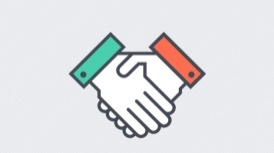 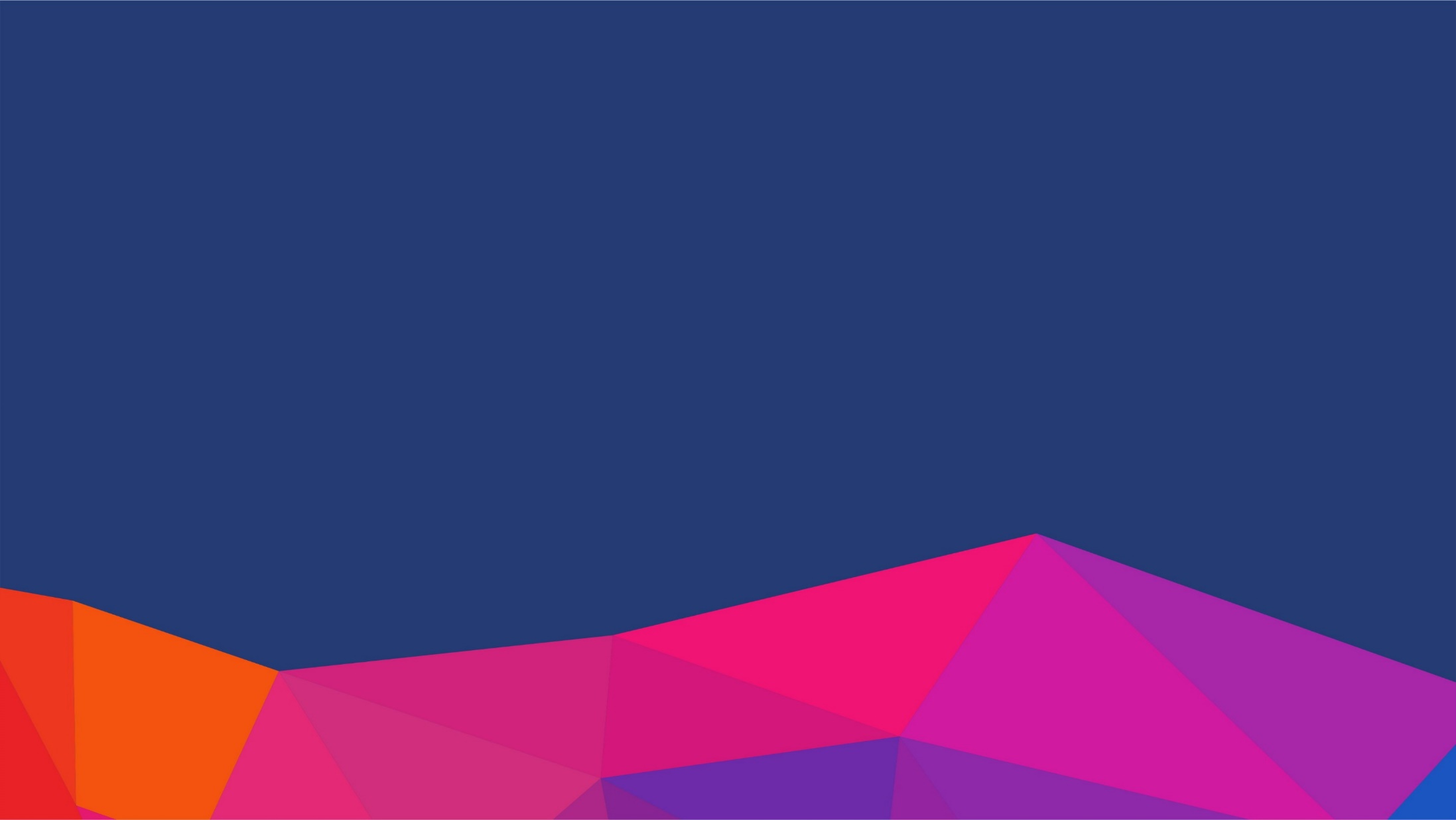 СПЕЦПРОЕКТЫ – 6, ПОДПРОГРАММЫ-4 , БАЗОВЫЕ НАПРАВЛЕНИЯ -13
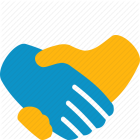 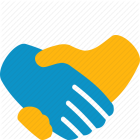 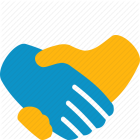 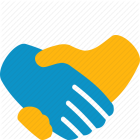 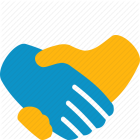 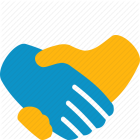 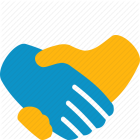 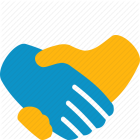 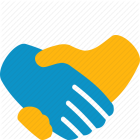 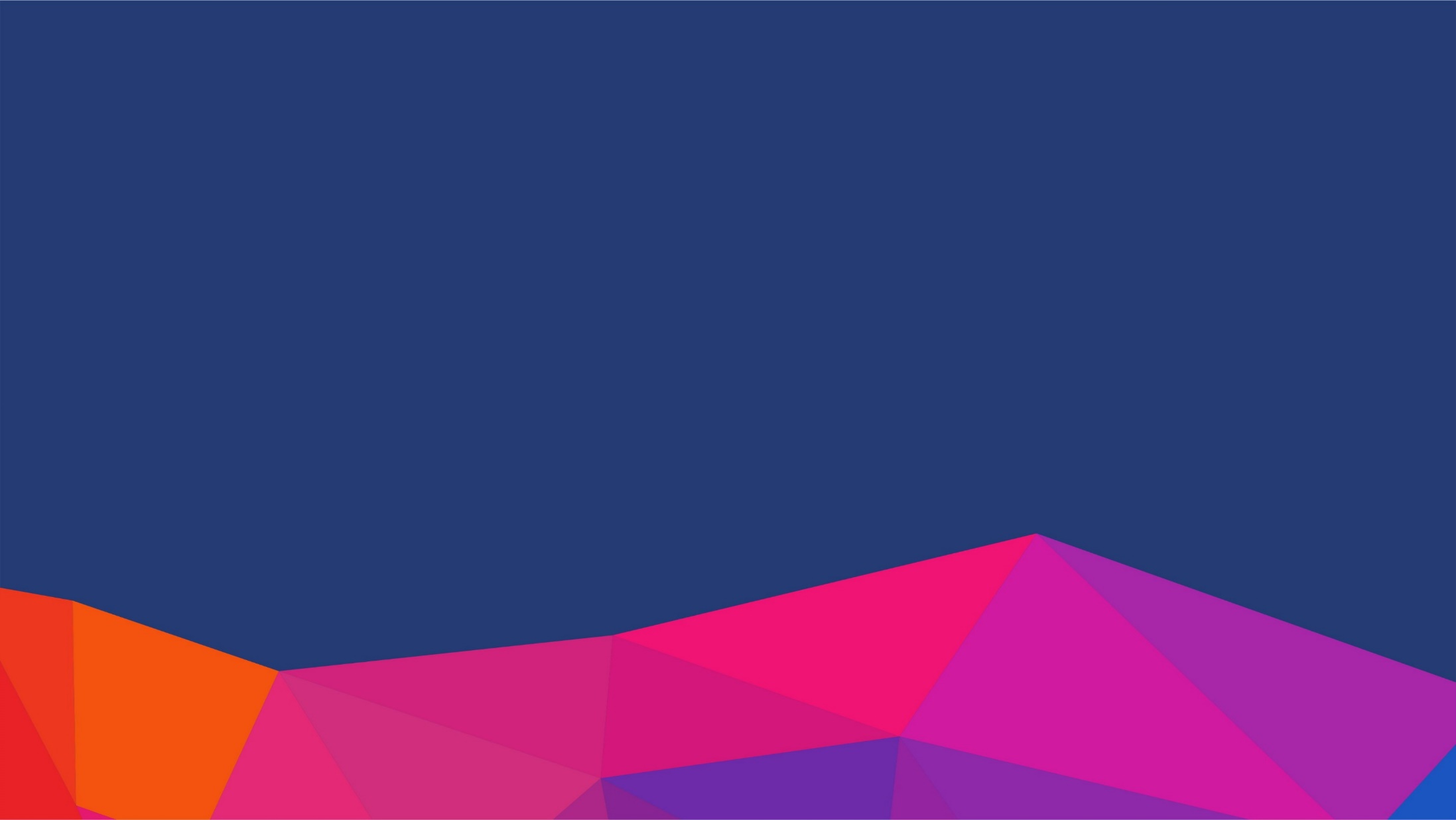 ПОДПРОГРАММА «АТАМЕКЕН»
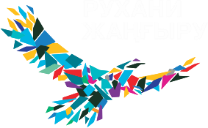 ЕРМЕКБАЕВ 
НҰРЛАН
БАЙҰЗАҚҰЛЫ
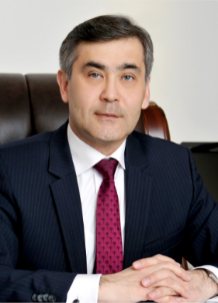 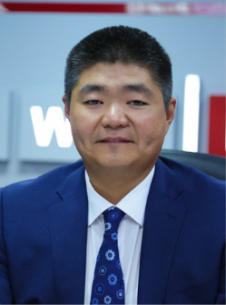 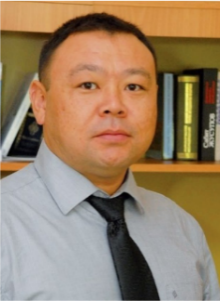 ӨТЕШЕВ 
НҰРЛАН СҮЛЕЙМЕНҰЛЫ
НҮКЕНОВ 
АБЗАЛ 
НҮКЕНҰЛЫ
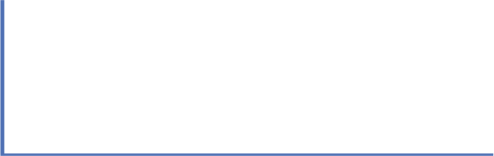 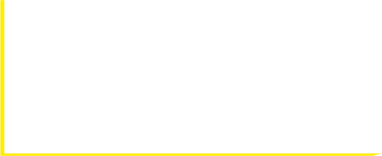 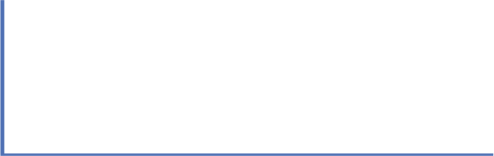 Министр 
по делам религий 
и гражданского общества РК
Вице-министр 
по делам религий
и гражданского общества РК
Председатель правления НАО  «Центр поддержки гражданских инициатив»
РУКОВОДИТЕЛЬ ПОДПРОГРАММЫ
КУРАТОР ПОДПРОГРАММЫ
ГЛАВНЫЙ МЕНЕДЖЕР ПОДПРОГРАММЫ
ЦЕЛЬ ПОДПРОГРАММЫ:
ПОВЫШЕНИЕ ГРАЖДАНСКОЙ ОТВЕТСТВЕННОСТИ И СОЦИАЛЬНОЙ АКТИВНОСТИ НАСЕЛЕНИЯ, НАПРАВЛЕННЫХ НА КОНКУРЕНТОСПОСОБНОСТЬ, ПРАГМАТИЗМ КАЖДОГО КАЗАХСТАНЦА, МЕСТНЫХ СООБЩЕСТВ И ЭВОЛЮЦИОННОЕ РАЗВИТИЕ 
ОБЩЕСТВА В ЦЕЛОМ. ЦЕЛЕВЫЕ ИНДИКАТОРЫ 
(ПО ОБЛАСТЯМ, ГОРОДАМ, РАЙОНАМ, СЕЛЬСКИМ ОКРУГАМ, НАСЕЛЕННЫМ ПУНКТАМ)
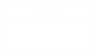 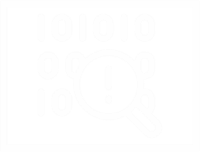 СРОКИ РЕАЛИЗАЦИИ
2017 –2022 годы
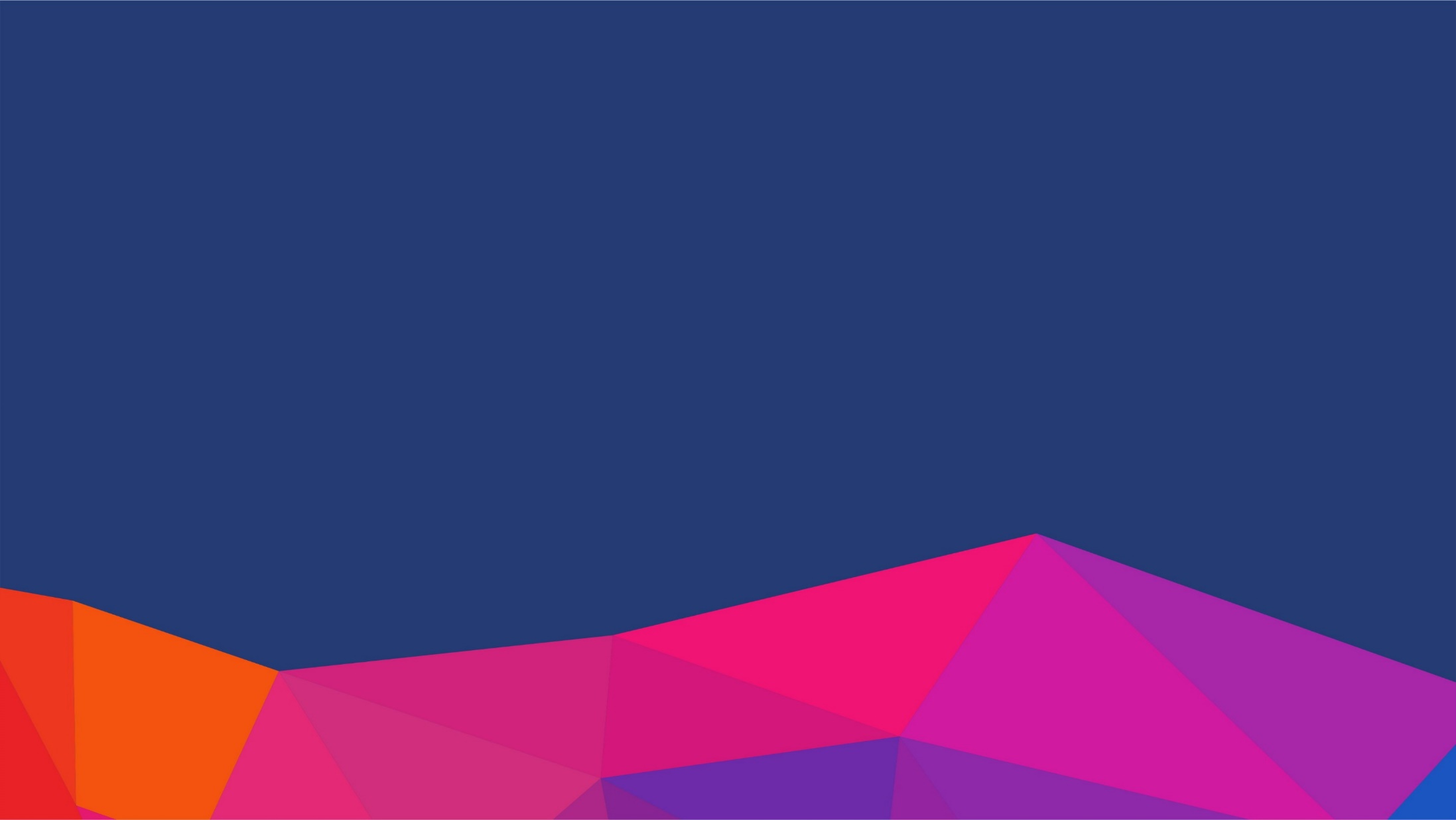 ПОДПРОГРАММА «ТӘРБИЕ ЖӘНЕ БІЛІМ»
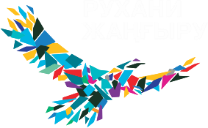 ЕРЕШЕВ 
БАУЫРЖАН ТУРСЫНБЕКОВИЧ
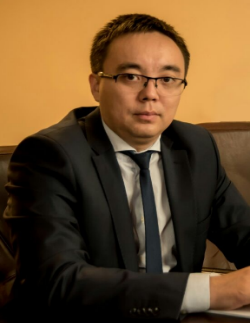 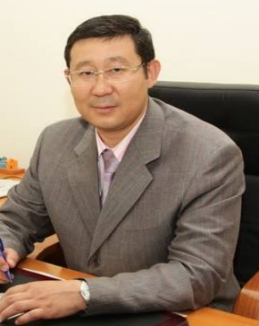 АМРИН 
АСЛАНБЕК КЕМЕНГЕРОВИЧ
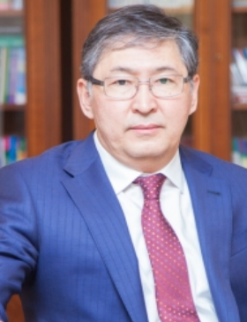 САГАДИЕВ 
ЕРЛАН КЕНЖЕГАЛИЕВИЧ
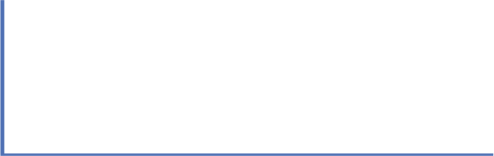 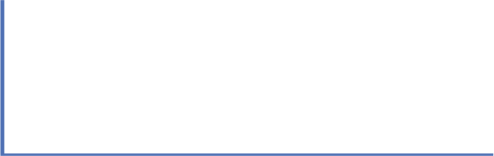 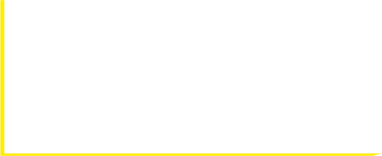 Эксперт АО «Информационно-аналитический центр» д.э.н., академик НАЕН, сертифицированный PRINCE-2, 
IPMA Level-A
Вице-министр образования и науки 
Республики Казахстан
Министр 
образования и науки 
Республики Казахстан
КУРАТОР ПОДПРОГРАММЫ
РУКОВОДИТЕЛЬ ПОДПРОГРАММЫ
ГЛАВНЫЙ МЕНЕДЖЕР ПОДПРОГРАММЫ
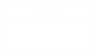 ЦЕЛЬ ПОДПРОГРАММЫ:
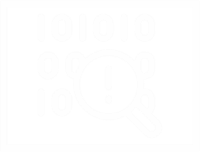 СРОКИ РЕАЛИЗАЦИИ
2017 –2022 годы
КОНКУРЕНТОСПОСОБНАЯ, ПРАГМАТИЧНАЯ, СИЛЬНАЯ, ТВОРЧЕСКАЯ, ПАТРИОТИЧНАЯ И ПРОАКТИВНАЯ ЛИЧНОСТЬ ЕДИНОЙ НАЦИИ, ФУНДАМЕНТОМ УСПЕШНОГО БУДУЩЕГО КОТОРОЙ ЯВЛЯЮТСЯ ВОСПИТАНИЕ И КУЛЬТ ЗНАНИЙ
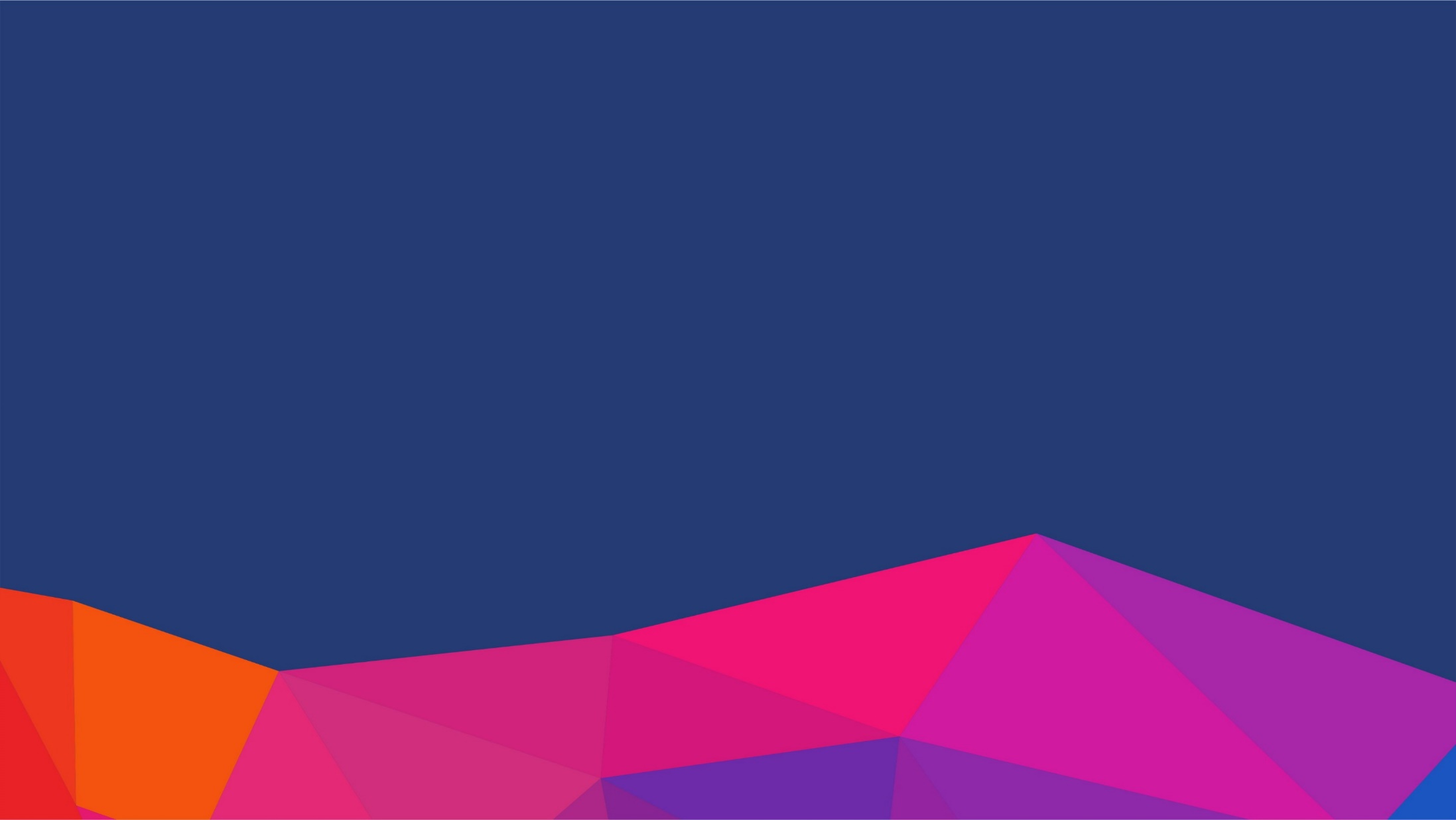 ПОДПРОГРАММА  «РУХАНИ ҚАЗЫНА»
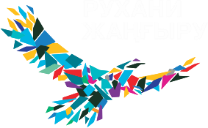 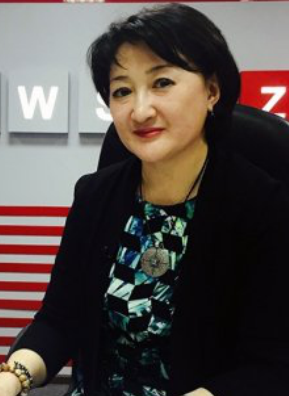 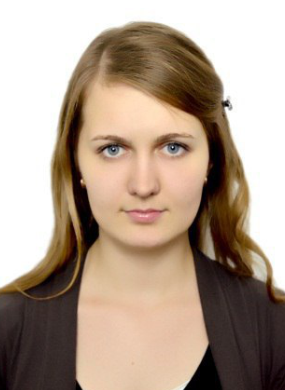 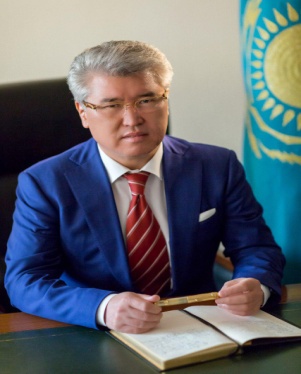 ЩУГАРЕВА 
ЕКАТЕРИНА 
БОРИСОВНА
РАИМКУЛОВА АКТОТЫ  
РАХМЕТОЛЛАЕВНА
МҰХАМЕДИҰЛЫ  АРЫСТАНБЕК
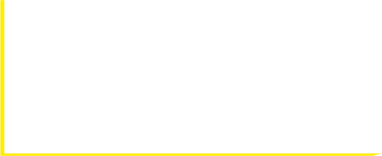 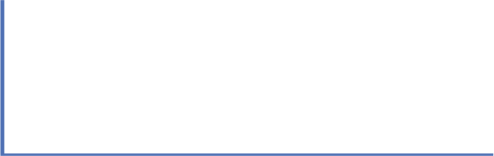 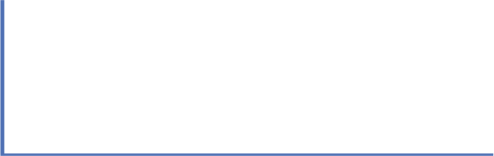 Главный эксперт
Департамента анализа 
и стратегического
Планирования МКС РК
Министр 
культуры и  спорта Республики Казахстан
Вице-министр культуры и спорта Республики Казахстан
КУРАТОР ПОДПРОГРАММЫ
РУКОВОДИТЕЛЬ ПОДПРОГРАММЫ
ГЛАВНЫЙ МЕНЕДЖЕР ПОДПРОГРАММЫ
ЦЕЛЬ ПОДПРОГРАММЫ:
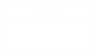 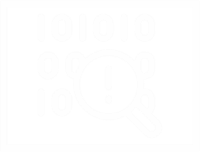 СРОКИ РЕАЛИЗАЦИИ
СРОКИ РЕАЛИЗАЦИИ
СОХРАНЕНИЕ НАЦИОНАЛЬНО-КУЛЬТУРНОЙ ИДЕНТИЧНОСТИ ПУТЕМ РАЗВИТИЯ ИСТОРИЧЕСКОГО СОЗНАНИЯ НАРОДА КАЗАХСТАНА, ИЗУЧЕНИЯ КУЛЬТУРНО-ГЕОГРАФИЧЕСКОГО ПОЯСА СВЯТЫНЬ КАЗАХСТАНА, ПОПУЛЯРИЗАЦИИ СОВРЕМЕННОЙ КАЗАХСТАНСКОЙ КУЛЬТУРЫ
2017 –2022 годы
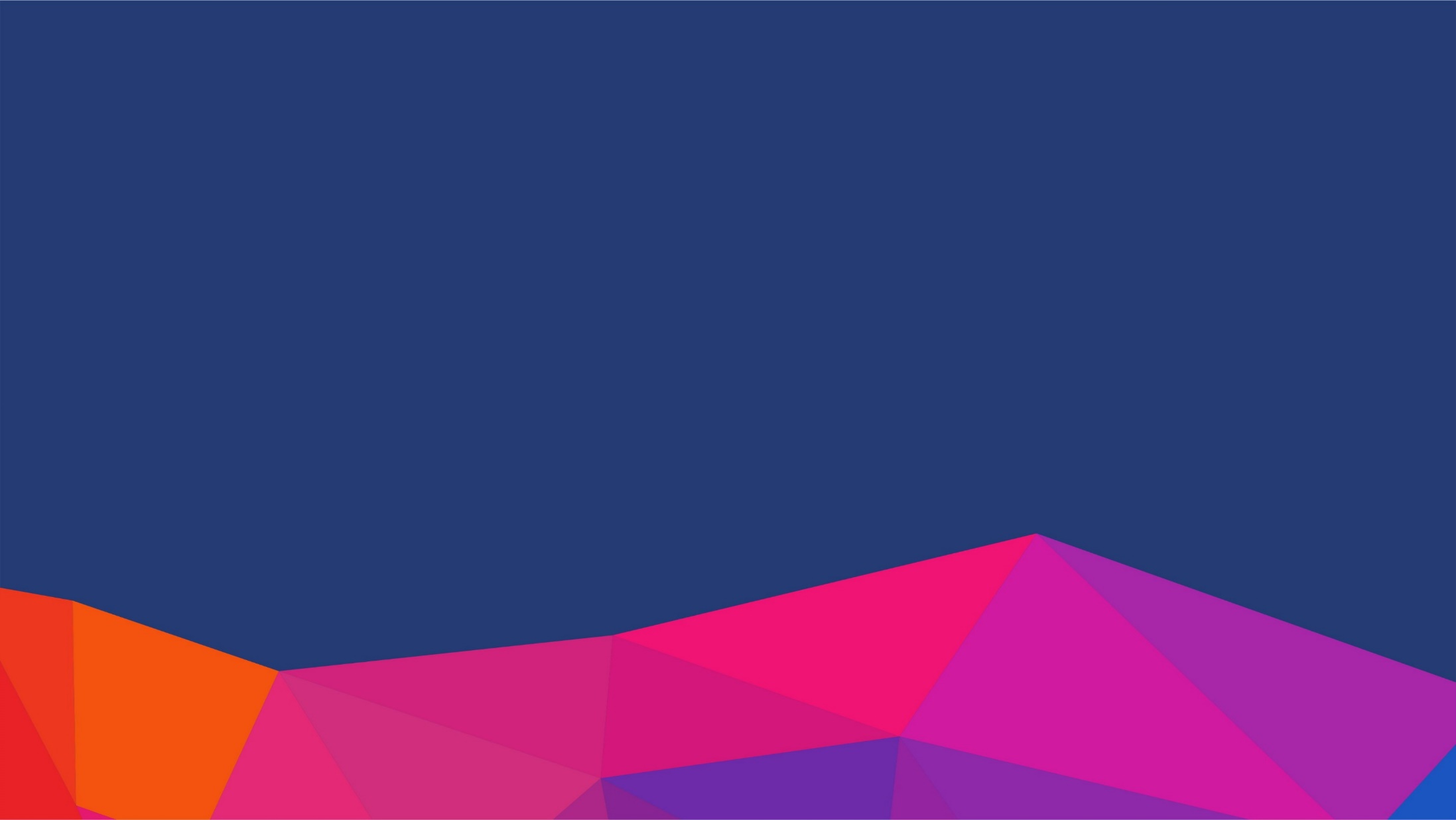 ПОДПРОГРАММА «АҚПАРАТ ТОЛҚЫНЫ»
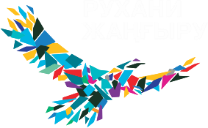 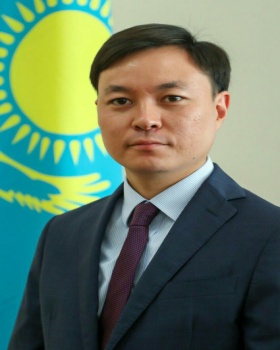 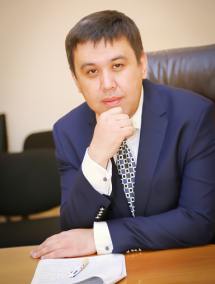 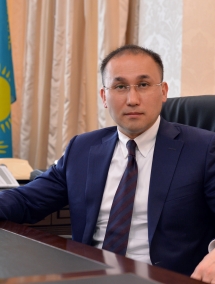 АЛЬЖАНОВ 
ДАНИЯР
БЕЙСЕНГАЛИЕВИЧ
АЖИБАЕВ 
АЛАН
ГАЗИЗОВИЧ
АБАЕВ 
ДАУРЕН АСКЕРБЕКОВИЧ
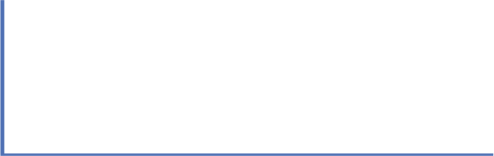 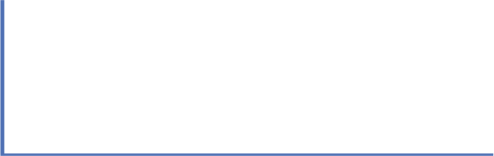 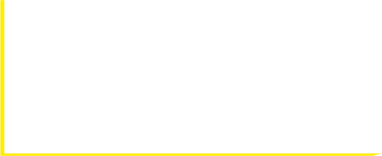 Руководитель управления 
По информационной работе 
в Интернете и социальных сетях МИК РК
Вице-министр информации и
коммуникаций РК
Министр информации 
и коммуникаций РК
КУРАТОР ПОДПРОГРАММЫ
РУКОВОДИТЕЛЬ ПОДПРОГРАММЫ
ГЛАВНЫЙ МЕНЕДЖЕР ПОДПРОГРАММЫ
ЦЕЛЬ ПОДПРОГРАММЫ:
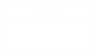 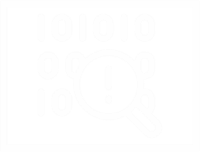 СРОКИ РЕАЛИЗАЦИИ
ПОВЫШЕНИЕ КОММУНИКАТИВНОЙ АКТИВНОСТИ ОБЩЕСТВА, НАПРАВЛЕННОЙ НА ПОДДЕРЖКУ ХОДА 
РЕАЛИЗАЦИИ ПРОГРАММЫ «РУХАНИ ЖАҢҒЫРУ»
2017 –2022 гг.
ЦЕЛЕВЫЕ ИНДИКАТОРЫ
ВХОЖДЕНИЕ ТЕЛЕПРОГРАММ, ВЫПУЩЕННЫХ В РАМКАХ «РУХАНИ ЖАҢҒЫРУ» В ТОП-20 ОТЕЧЕСТВЕННЫХ ТЕЛЕПРОГРАММ

УВЕЛИЧЕНИЕ КОЛИЧЕСТВА ПОЛОЖИТЕЛЬНЫХ ОТКЛИКОВ НА ПУБЛИКАЦИИ, ПОСВЯЩЕННЫЕ ТЕМАТИКЕ ПРОГРАММЫ В СОЦИАЛЬНЫХ СЕТЯХ И НА ИНТЕРНЕТ-РЕСУРСАХ ВО ВСЕХ ЦЕЛЕВЫХ ГРУППАХ

СРЕДНИЙ ПОКАЗАТЕЛЬ УНИКАЛЬНЫХ ПОСЕТИТЕЛЕЙ САЙТА НЕ МЕНЕЕ 2000 ПОЛЬЗОВАТЕЛЕЙ В ДЕНЬ К 2018 ГОДУ, И 20 000 К 2022 ГОДУ
ЕЖЕГОДНЫЙ РОСТ РЕЙТИНГОВ ДОКУМЕНТАЛЬНЫХ/ ХУДОЖЕСТВЕННЫХ ФИЛЬМОВ, ВЫПУЩЕННЫХ В РАМКАХ ПРОГРАММЫ


СРЕДНИЙ ПОКАЗАТЕЛЬ ПОСЕЩАЕМОСТИ САЙТА В 8 000 ПРОСМОТРОВ В ДЕНЬ К 2018 ГОДУ, И 40 000 К 2022 ГОДУ
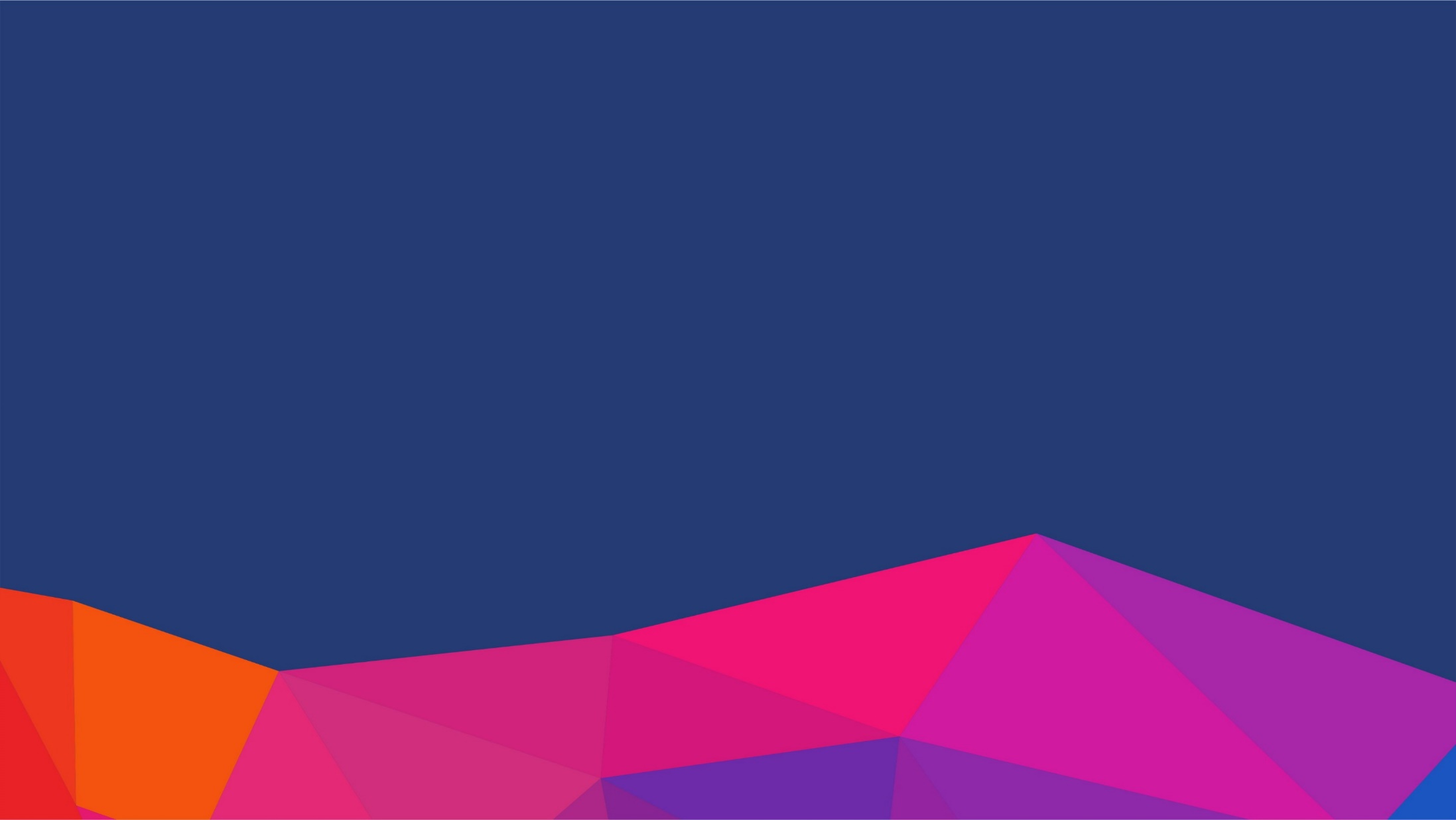 ЦЕЛЕВЫЕ ИНДИКАТОРЫ ПОДПРОГРАММЫ «ТӘРБИЕ ЖӘНЕ БІЛІМ»
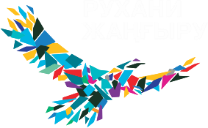 ДОЛЯ ОБУЧАЮЩИХСЯ ОБЩЕОБРАЗОВАТЕЛЬНЫХ ШКОЛ, УЧАСТВУЮЩИХ В КОНКУРСАХ "МОЯ ИНИЦИАТИВА - МОЕЙ РОДИНЕ":
К 2020 - 1,4 МЛН. ЧЕЛ., 50%

ДОЛЯ ОБУЧАЮЩИХСЯ  ОБЩЕОБРАЗОВАТЕЛЬНЫХ  ШКОЛ,  УЧАСТВУЮЩИХ  В  МЕРОПРИЯТИЯХ  ЕДЮО  «ЖАС ҰЛАН»: 
ЕЖЕГОДНО ДО  1 МЛН.  ЧЕЛОВЕК

ДОЛЯ ОБУЧАЮЩИХСЯ ШКОЛ, КОЛЛЕДЖЕЙ И ВУЗОВ, УЧАСТВУЮЩИХ В ПАРАДЕ ДЕТСКИХ И МОЛОДЕЖНЫХ ОРКЕСТРОВ И АНСАМБЛЕЙ:
К 2022 ГОДУ – 155 ТЫС. ЧЕЛОВЕК, 5%

ДОЛЯ ОБУЧАЮЩИХСЯ ОБЩЕОБРАЗОВАТЕЛЬНЫХ ШКОЛ И КОЛЛЕДЖЕЙ, УЧАСТВУЮЩИХ В РЕАЛИЗАЦИИ КРАЕВЕДЧЕСКИХ ПРОЕКТОВ (ЭКСКУРСИИ, ЭКСПЕДИЦИИ, МАРШРУТЫ, ПОХОДЫ): ДО 2022 ГОДА - 40%

ДОЛЯ И КОЛИЧЕСТВО ОБУЧАЮЩИХСЯ, ОХВАЧЕННЫХ ВНУТРЕННИМ ТУРИЗМОМ: ЕЖЕГОДНО ДО 300 ТЫСЯЧ ЧЕЛОВЕК

ДОЛЯ И КОЛИЧЕСТВО ОБУЧАЮЩИХСЯ ОБЩЕОБРАЗОВАТЕЛЬНЫХ ШКОЛ, ОХВАЧЕННЫХ РЕСПУБЛИКАНСКИМ 
ПРОЕКТОМ «ОТКРЫВАЕМ МИР ПРОФЕССИЙ»: К 2022 – 1,9 МЛН. ОБУЧАЮЩИХСЯ, 65 % 

ДОЛЯ И КОЛИЧЕСТВО ОБУЧАЮЩИХСЯ ОБЩЕОБРАЗОВАТЕЛЬНЫХ ШКОЛ, ОХВАЧЕННЫХ МЕРОПРИЯТИЯМИ 
ТЕХНИЧЕСКОГО ТВОРЧЕСТВА И ИЗОБРЕТАТЕЛЬСТВА: К 2022 ГОДУ – 87 ТЫС. ШКОЛЬНИКОВ, 3% 

ДОЛЯ ОБУЧАЮЩИХСЯ КОЛЛЕДЖЕЙ, УЧАСТВУЮЩИХ В РЕАЛИЗАЦИИ ПРОЕКТОВ В ОБЛАСТИ 
ВЫСОКОТЕХНОЛОГИЧНЫХ МЕТОДИК И ЦИФРОВЫХ ТЕХНОЛОГИЙ: 
К 2022 ГОДУ – 146,7 ТЫС. ЧЕЛОВЕК, 30% 

ДОЛЯ И КОЛИЧЕСТВО ОБУЧАЮЩИХСЯ, ПОЛЬЗУЮЩИХСЯ СПЕЦИАЛЬНЫМИ МЕСТАМИ ПО ОБМЕНУ 
КНИГАМИ В ОРГАНИЗАЦИЯХ ОБРАЗОВАНИЯ – БУККРОСИНГАМИ: К 2022 ГОДУ - 584 ТЫС. ЧЕЛ, 15%
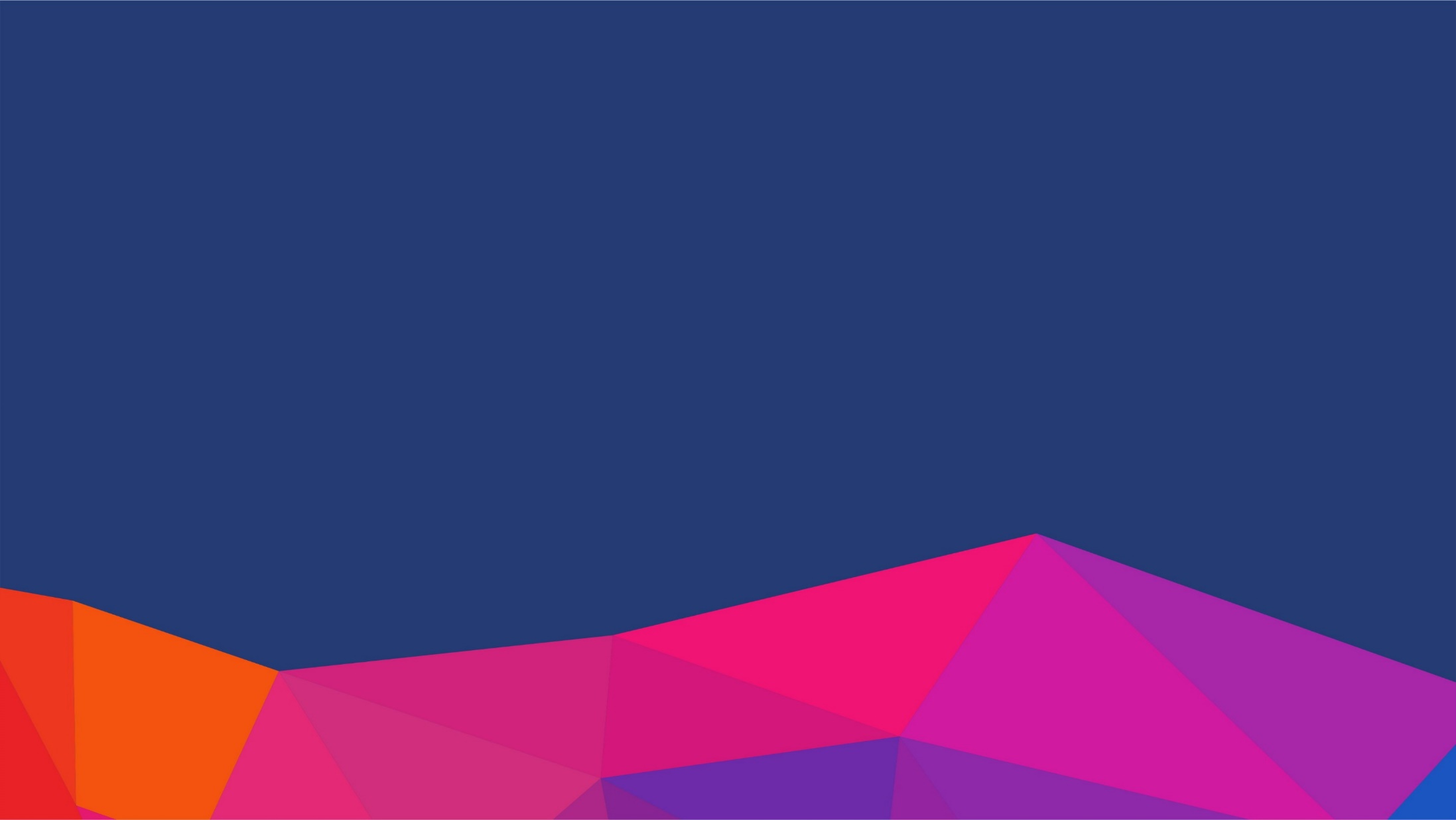 ПОДПРОГРАММА «ТӘРБИЕ ЖӘНЕ БІЛІМ»
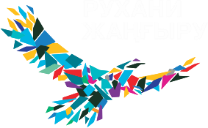 АРХИТЕКТУРНАЯ КАРТА
БАЗОВЫЕ 
НАПРАВЛЕНИЯ
ПОДПРОЕКТЫ
ПРОЕКТЫ
МЕРОПРИЯТИЯ
ИССЛЕДОВАНИЕ 
УРОВНЯ 
ГРАЖДАНСКОГО САМОПОЗНАНИЯ 
ОБУЧАЮЩИХСЯ
«ДЕТСКО-
ЮНОШЕСКОЕ 
ДВИЖЕНИЕ
«ЖАС ҰЛАН»
«МОЯ 
ИНИЦИАТИВА
- МОЕЙ РОДИНЕ»
«ТУҒАН ЖЕР. 
ТУҒАН ЕЛ. 
ТУҒАНГЛОБАЛ»
ОТАНЫМ-
ТАҒДЫРЫМ
«ЛИТЕРАТУРНЫЕ
ЧТЕНИЯ»
«ПАРАД
ОРКЕСТРОВ»
«МЕНІҢ ОТАНЫМ – 
ҚАЗАҚСТАН»
«ЕЛІМНІҢ 
ШЕЖІРЕЛІ 
БАЙЛЫҒЫ»
«ҰЛТТЫҚ ҚАЗЫНА»
«ТАБИҒАТ БЕСІГІ»
ӨЛКЕТАНУ
«ТАРИХ МҰРАСЫ»
«АЛТЫН АДАМ»
«ИССЛЕДОВАНИЕ 
УРОВНЯ 
УДОВЛЕТВОРЕННОСТИ 
КАЧЕСТВОМ 
ОБРАЗОВАНИЯ»
«МИР 
ПРОФЕССИЙ.
ФОРУМЫ»
САНАЛЫ-
АЗАМАТ
«ПЕРВЫЙ ШАГ 
К ВЕЛИКИМ 
ИЗОБРЕТЕНИЯМ»
«АЛТЫН ҚАЗЫНА»
«ДАРЫНДЫЛАР 
ЕЛІ»
«АЙНАЛАҒА ҚАРА»
КІТАП-БІЛІМ 
БҰЛАҒЫ
«КІТАПХАНА - 
БІЛІМ 
ОРДАСЫ»
«ЖАҚСЫ КІТАП
- ЖАН АЗЫҒЫ»
«БУККРОСИНГ»
651 РЕГИОНАЛЬНЫХ
 МЕРОПРИЯТИЙ
336 РЕГИОНАЛЬНЫХ
 ПОДПРОЕКТОВ
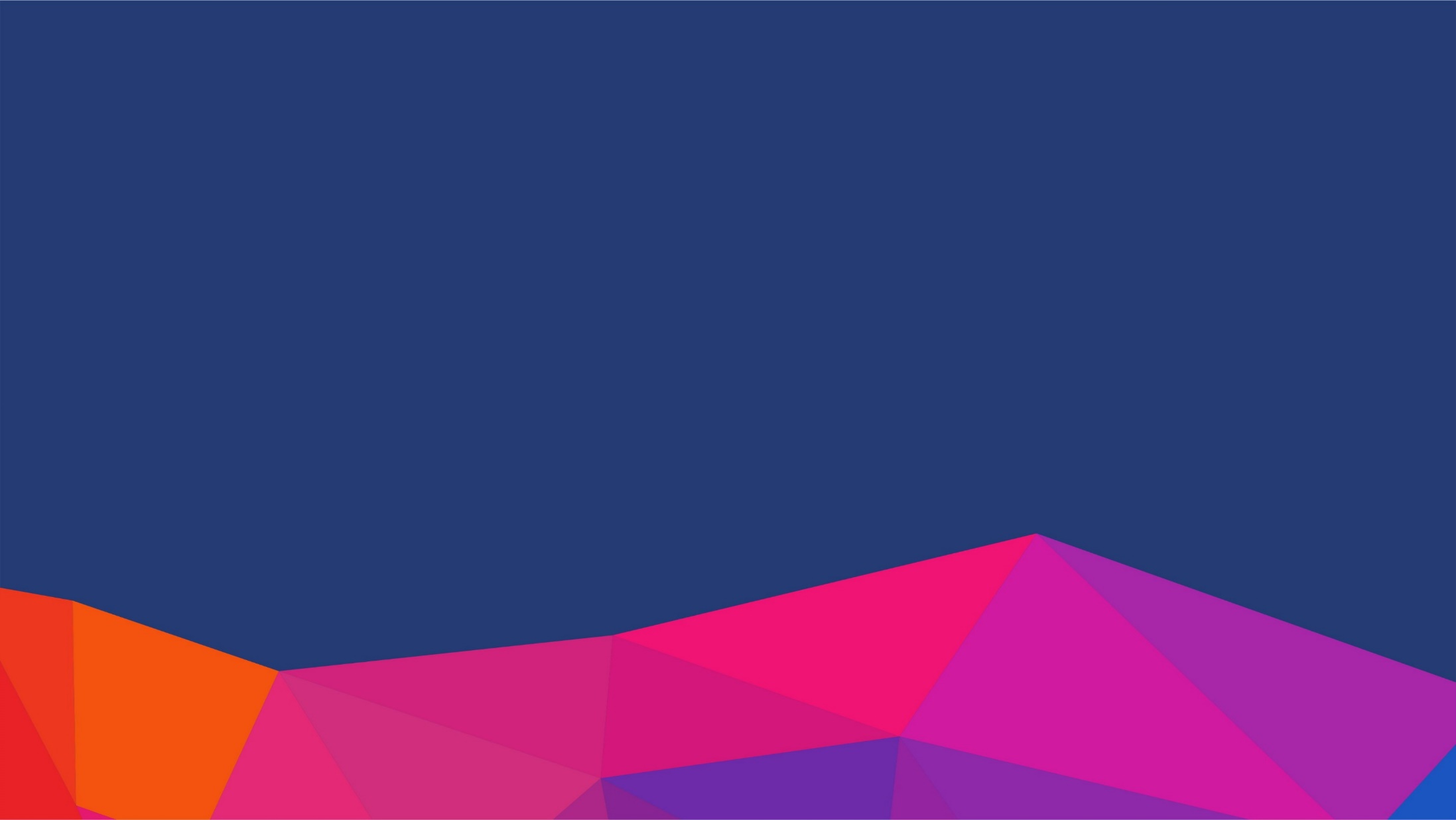 ПОДПРОГРАММА «ТӘРБИЕ ЖӘНЕ БІЛІМ»
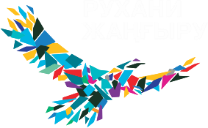 ДОРОЖНАЯ КАРТА ПРОЕКТОВ (диаграмма Ганта)
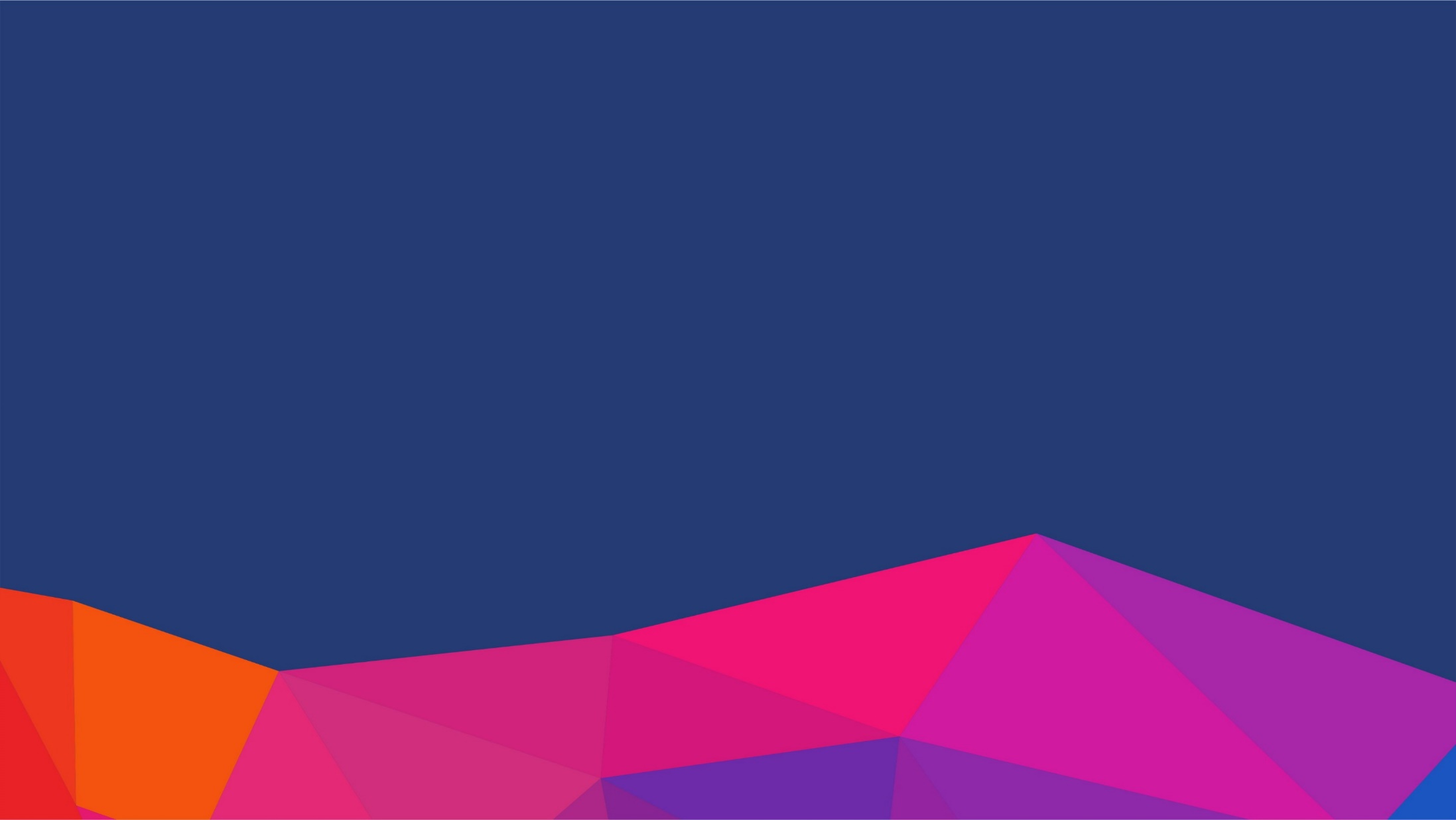 ПОДПРОГРАММА «ТӘРБИЕ ЖӘНЕ БІЛІМ»
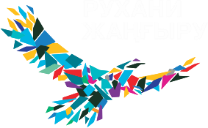 ДОРОЖНАЯ КАРТА ПРОЕКТОВ (диаграмма Ганта)
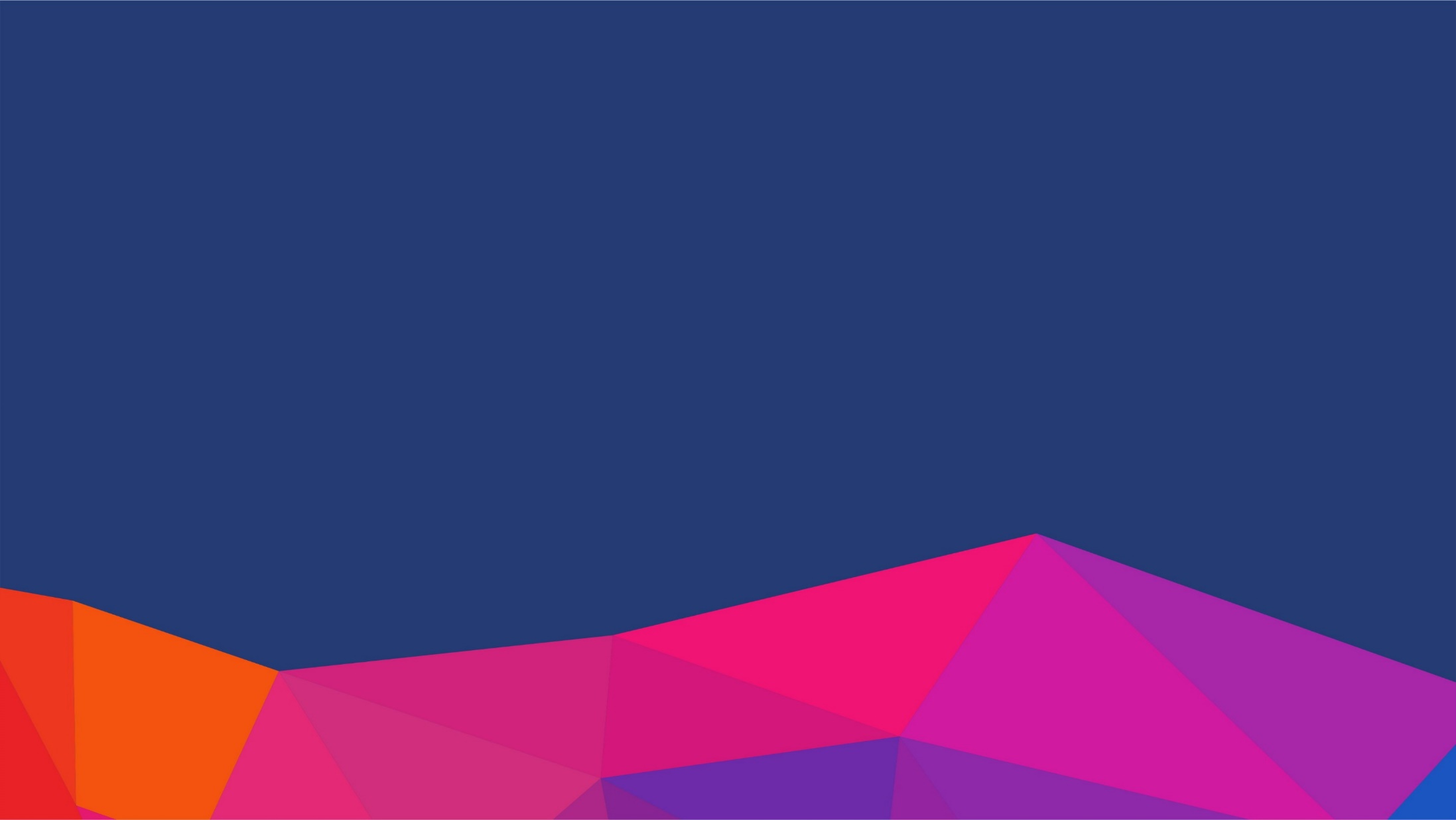 ПОДПРОГРАММА  «РУХАНИ ҚАЗЫНА»
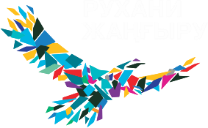 ЦЕЛЕВЫЕ ИНДИКАТОРЫ
«ТУҒАН ЖЕР – ТУҒАН ЕЛ»
«ҚАСИЕТТІ ҚАЗАҚСТАН»
1. УВЕЛИЧЕНИЕ ДОЛИ САКРАЛЬНЫХ ОБЪЕКТОВ , СОСТОЯНИЕ КОТОРЫХ ЯВЛЯЕТСЯ УДОВЛЕТВОРИТЕЛЬНЫМ, ПО 3% ЕЖЕГОДНО

2. СОЗДАНИЕ ВИРТУАЛЬНОЙ КАРТЫ  «САКРАЛЬНАЯ ГЕОГРАФИЯ КАЗАХСТАНА »

3. РЕГУЛЯРНАЯ РОТАЦИЯ ИСТОРИЧЕСКИХ МИНИ -ФИЛЬМОВ О КАЗАХСТАНЕ И РОЛИКОВ ОБ ОБЪЕКТАХ ИСТОРИКО  -КУЛЬТУРНОГО НАСЛЕДИЯ  НА ТЕЛЕКАНАЛЕ BBC WORLD NEWSС ТРАНСЛЯЦИЕЙ НА АУДИТОРИЮ ЕВРОПЫ , БЛИЖНЕГО 
ВОСТОКА И АЗИИ: «ЗОЛОТОЙ ЧЕЛОВЕК », «МАВЗОЛЕЙ ХОДЖА АХМЕДА ЯССАУИ  » И «МАВЗОЛЕЙ АЙША БИБИ » С 2018 Г.

4. СОЗДАНИЕ 50-ТИ ВИДЕОРОЛИКОВ МОБИЛЬНОГО ФОРМАТА  (ОС IOS, ОС ANDROID, ОС WINDOWS PHONE) ДЛЯ СОЦИАЛЬНЫХ СЕТЕЙ О  САКРАЛЬНЫХ ОБЪЕКТАХ КАЗАХСТАНА , С ОЗВУЧИВАНИЕМ НА РУССКОМ , КАЗАХСКОМ 
И АНГЛИЙСКОМ ЯЗЫКАХ

5. СОЗДАНИЕ НАУЧНО -ПОПУЛЯРНЫХ ФИЛЬМОВ О  22-Х САКРАЛЬНЫХ ОБЪЕКТАХ КАЗАХСТАНА С СУБТИТРАМИ И ДУБЛЯЖОМ НА   6-ТИ ЯЗЫКАХ ООН К 2019 Г.

6. СОЗДАНИЕ ЕДИНОЙ ПЛАТФОРМЫ ПО ПРЕДСТАВЛЕНИЮ АКТУАЛЬНОЙ ИНФОРМАЦИИ О КУЛЬТУРЕ РЕСПУБЛИКИ КАЗАХСТАН С ЦЕЛЬЮ     ПОПУЛЯРИЗАЦИИ КУЛЬТУРНОГО НАСЛЕДИЯ СТРАНЫ   - НАЦИОНАЛЬНЫЙ ЭЛЕКТРОННЫЙ 
ПОРТАЛ E-CULTURE.KZ
1. УВЕЛИЧЕНИЕ ДОЛИ УЧРЕЖДЕНИЙ КУЛЬТУРЫ   (МУЗЕИ, ТЕАТРЫ, БИБЛИОТЕКИ, КОНЦЕРТНЫЕ ОРГАНИЗАЦИИ ), СОСТОЯНИЕ КОТОРЫХ  ЯВЛЯЕТСЯ УДОВЛЕТВОРИТЕЛЬНЫМ
2. УВЕЛИЧЕНИЕ ОБЪЕМА ОКАЗАННЫХ УСЛУГ НЕГОСУДАРСТВЕННЫМИ ОРГАНИЗАЦИЯМИ КУЛЬТУРЫ И ТУРИЗМА НА ОСНОВЕ ИХ НАЛОГОВОЙ     ОТЧЕТНОСТИ ЕЖЕГОДНО , НЕ МЕНЕЕ ЧЕМ НА 5% К УРОВНЮ ПРЕДЫДУЩЕГО НАЛОГОВОГО ПЕРИОДА
3. ОБЕСПЕЧЕНИЕ 50-ГО МЕСТА КАЗАХСТАНУ В СПИСКЕ СТРАН РЕЙТИНГА ТУРИСТИЧЕСКОЙ КОНКУРЕНТОСПОСОБНОСТИ ПО ДАННЫМ ВЭФ –К 2030 ГОДУ
4. ОБЕСПЕЧЕНИЕ 50-ГО МЕСТА КАЗАХСТАНУ В СПИСКЕ СТРАН РЕЙТИНГА ПО УРОВНЮ ПРИОРИТЕТНОСТИ ПУТЕШЕСТВИЙ ПО ДАННЫМ   ВЭФ –К 2030 ГОДУ
5. ДОЛЯ МУЗЕЕВ ИСТОРИКО -КРАЕВЕДЧЕСКОГО ПРОФИЛЯ , УСПЕШНО РЕАЛИЗУЮЩИХ СТАНДАРТЫ КАЧЕСТВА И ДОСТУПНОСТИ МУЗЕЙНЫХ   ПРОДУКТОВ И УСЛУГ
6. ОБЕСПЕЧЕНИЕ УЧАСТИЯ ПРЕДСТАВИТЕЛЕЙ КУЛЬТУРЫ И ИСКУССТВА В ПРЕСТИЖНЫХ МЕЖДУНАРОДНЫХ КОНКУРСАХ ПО ВИДАМ     ИСКУССТВА: ЛИТЕРАТУРА, ТЕАТР, КЛАССИЧЕСКАЯ И НАРОДНАЯ МУЗЫКА , ИЗОБРАЗИТЕЛЬНОЕ ИСКУССТВО
«МӘДЕНИ ДАМУ»
1. ФОРМИРОВАНИЕ LONG И SHORT - ЛИСТОВ ЛУЧШИХ АВТОРОВ И ПРОИЗВЕДЕНИЙ КАЗАХСТАНСКОЙ КУЛЬТУРЫ К ДЕКАБРЮ 2017 ГОДА
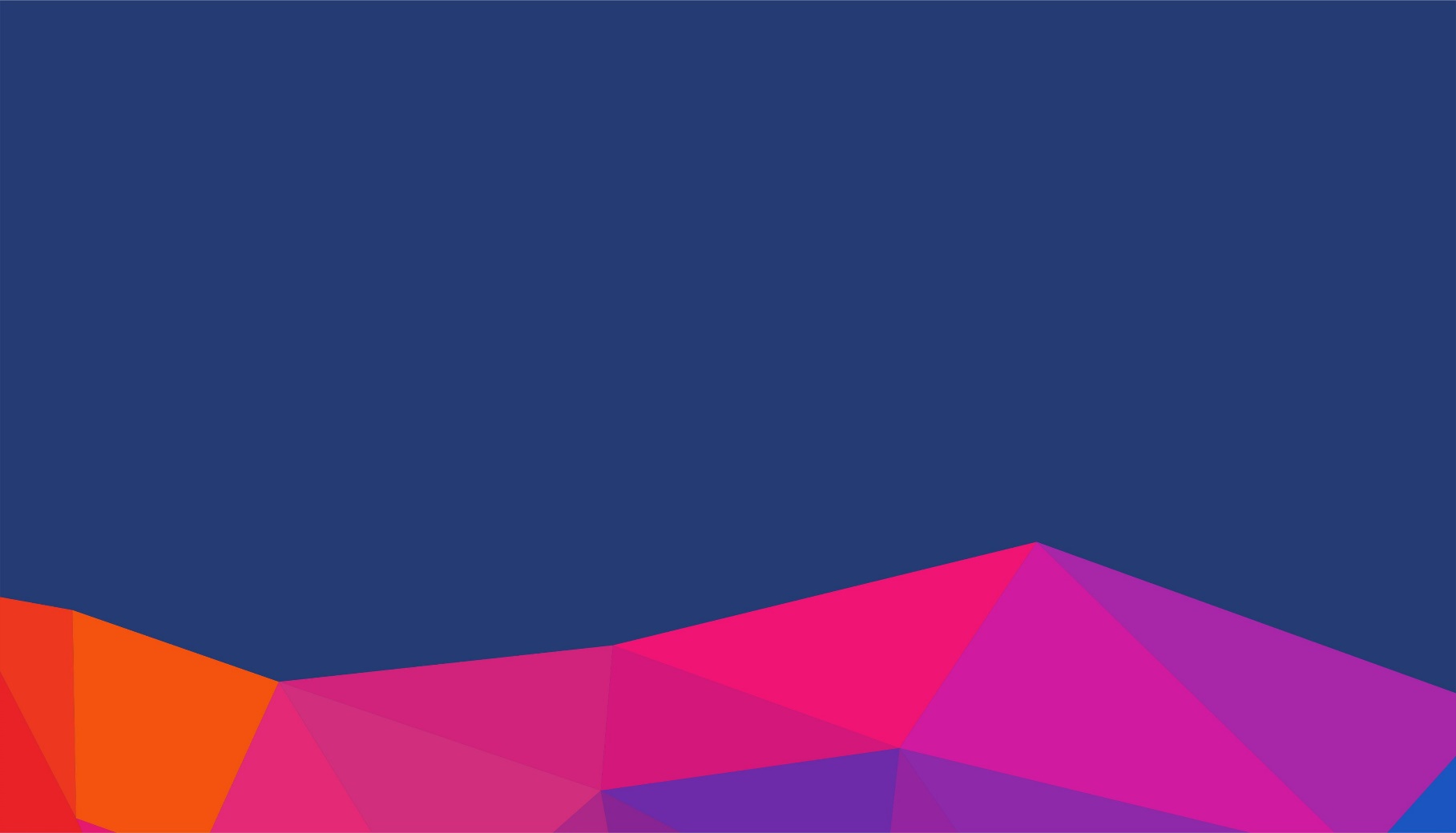 ПОДПРОГРАММА  «РУХАНИ ҚАЗЫНА»
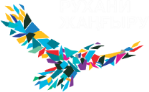 БАЗОВЫЕ НАПРАВЛЕНИЯ
«ТУҒАН ЖЕР – ТУҒАН ЕЛ»
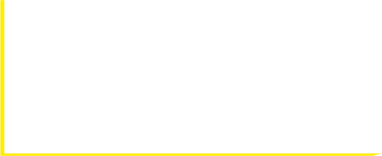 КИШКЕНТАЕВА ЖАНАР АЛТЫНБЕКОВНА
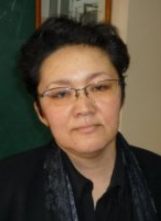 Менеджер
Базового направления
Проект «Культура 
в регионе»

Руководитель Республиканского проекта
Проект «Туристические 
маршруты»
Руководитель Республиканского проекта
Проект «Выставочно-туристический 
комплекс «Этноауыл»
Руководитель Республиканского проекта
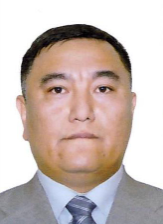 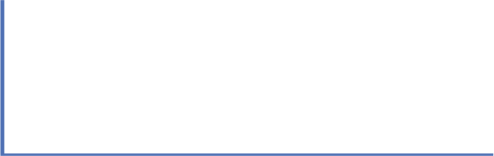 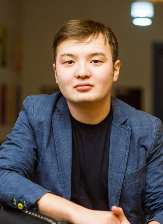 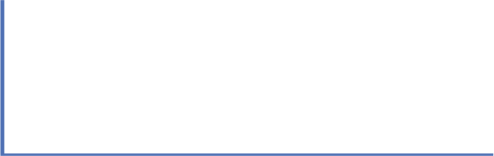 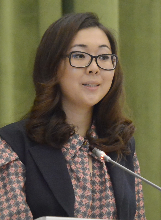 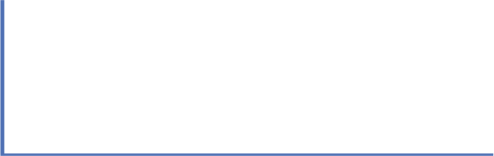 Динара Каримова
Бахтияр Жанысбаев
Рустем Рахимжанов
Проект «Выпуск книг 
«100 сакральных объектов 
общенационального значения»  Руководитель Республиканского проекта
Проект «Этнокультурные экспедиции 
«Сакральный Казахстан»
Руководитель Республиканского 
проекта
Проект «Международная  научно-практическая
конференция «Сакральный Казахстан»
Руководитель Республиканского проекта
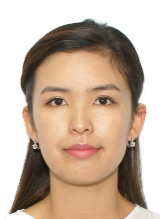 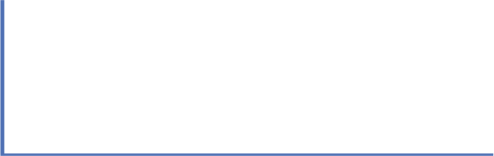 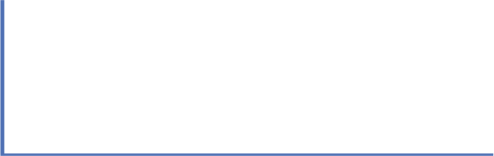 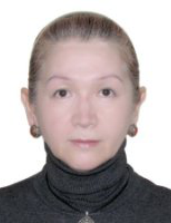 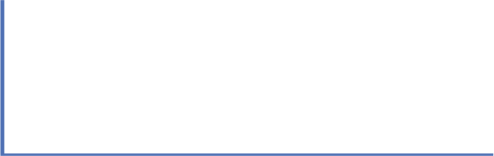 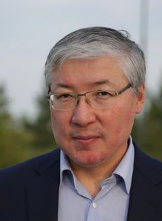 Зубайда Сураганова
Алия Сисембаева
Берік Әбдіғалиұлы
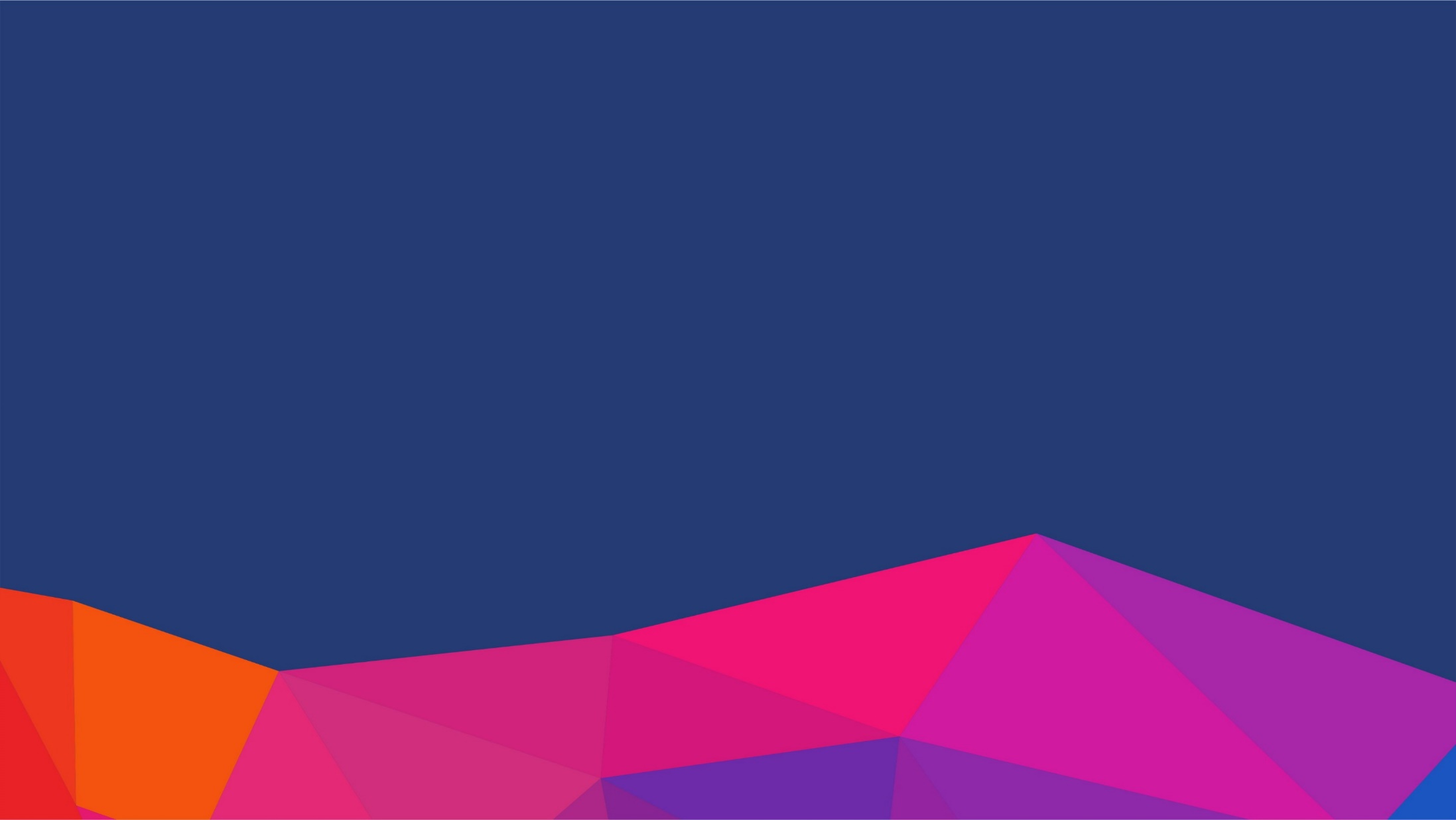 АНАЛИЗ ЦЕННОСТЕЙ
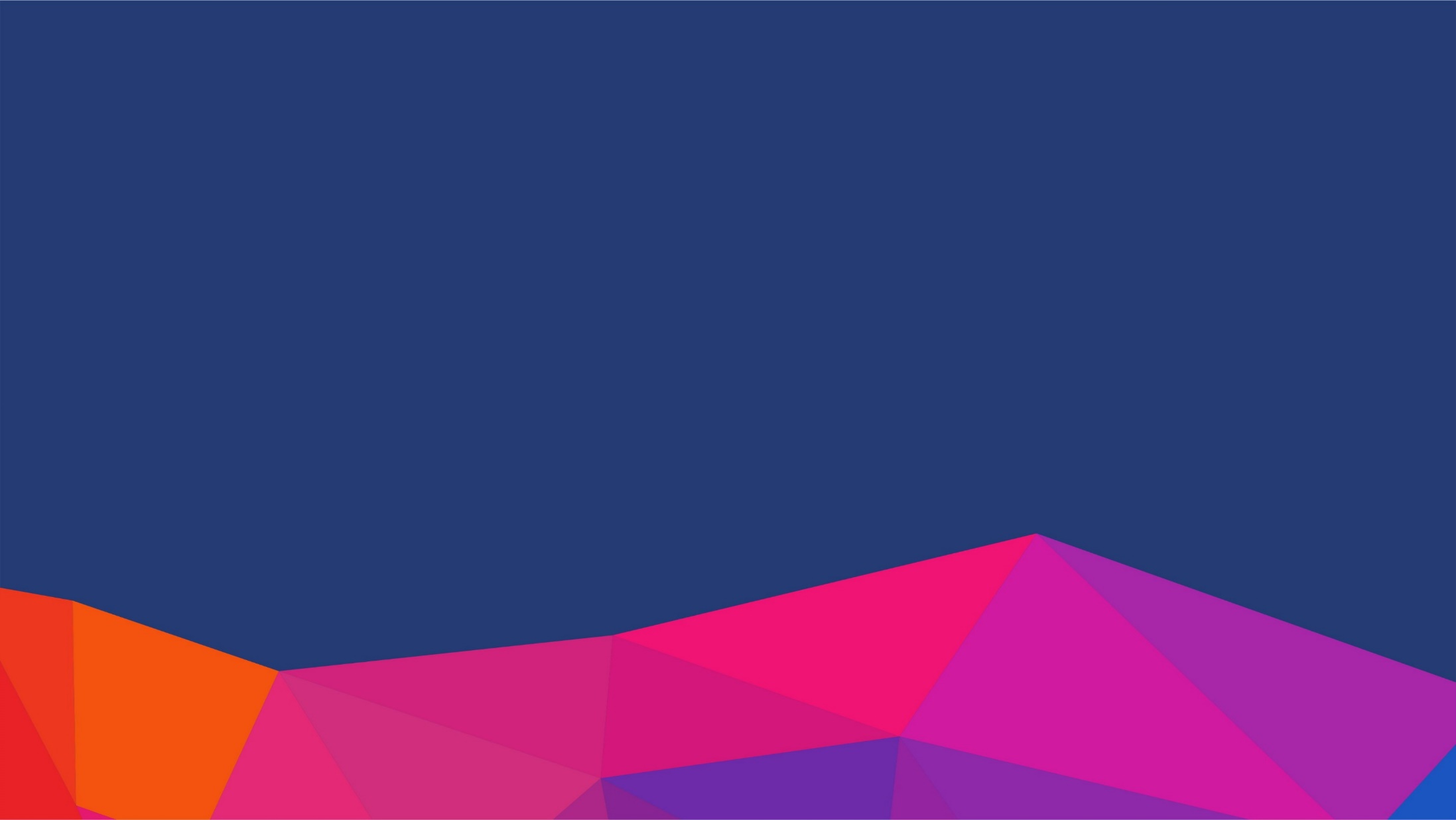 ЭКСПРЕСС- АНАЛИЗ ПРОЕКТОВ, ПОДПРОЕКТОВ, МЕРОПРИЯТИЙ
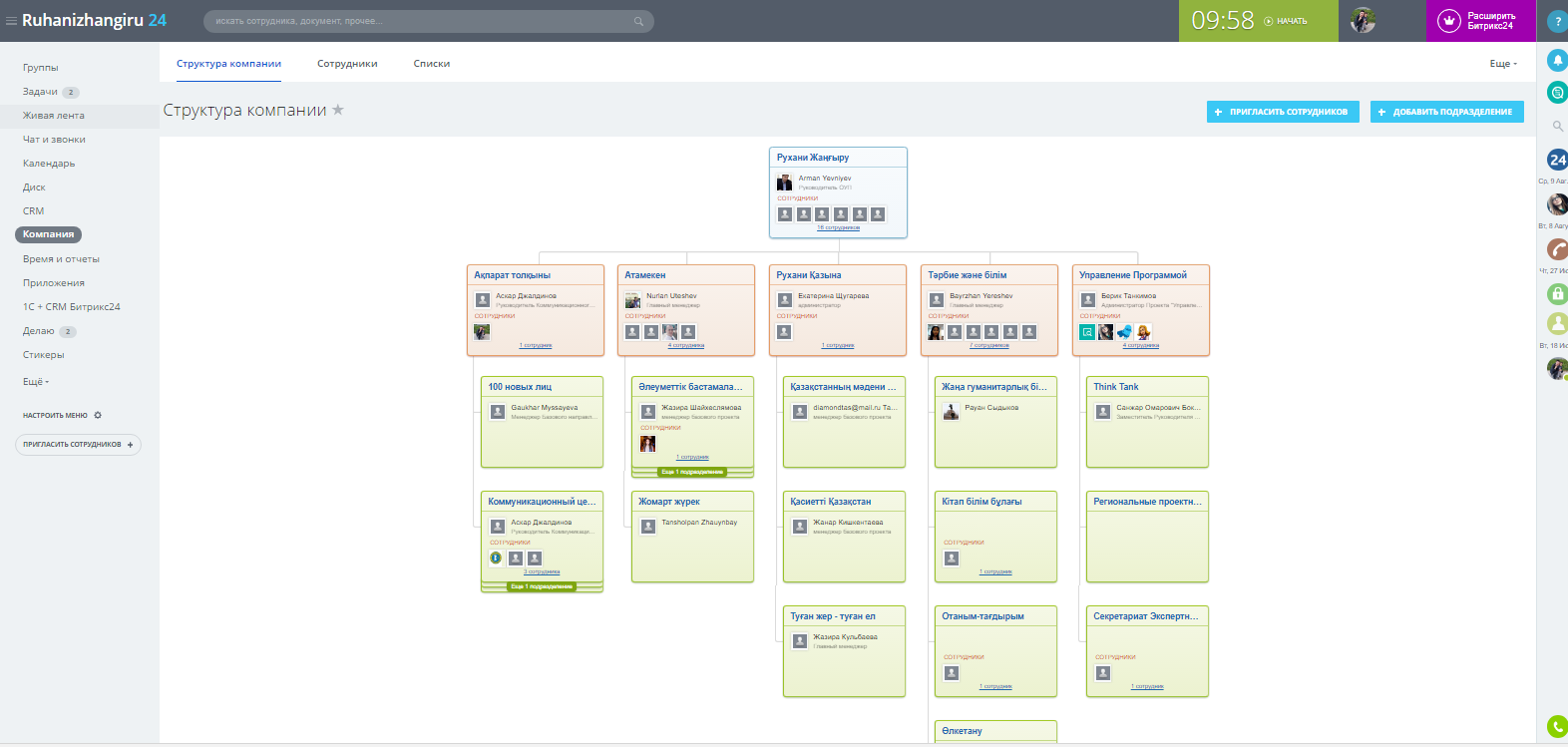 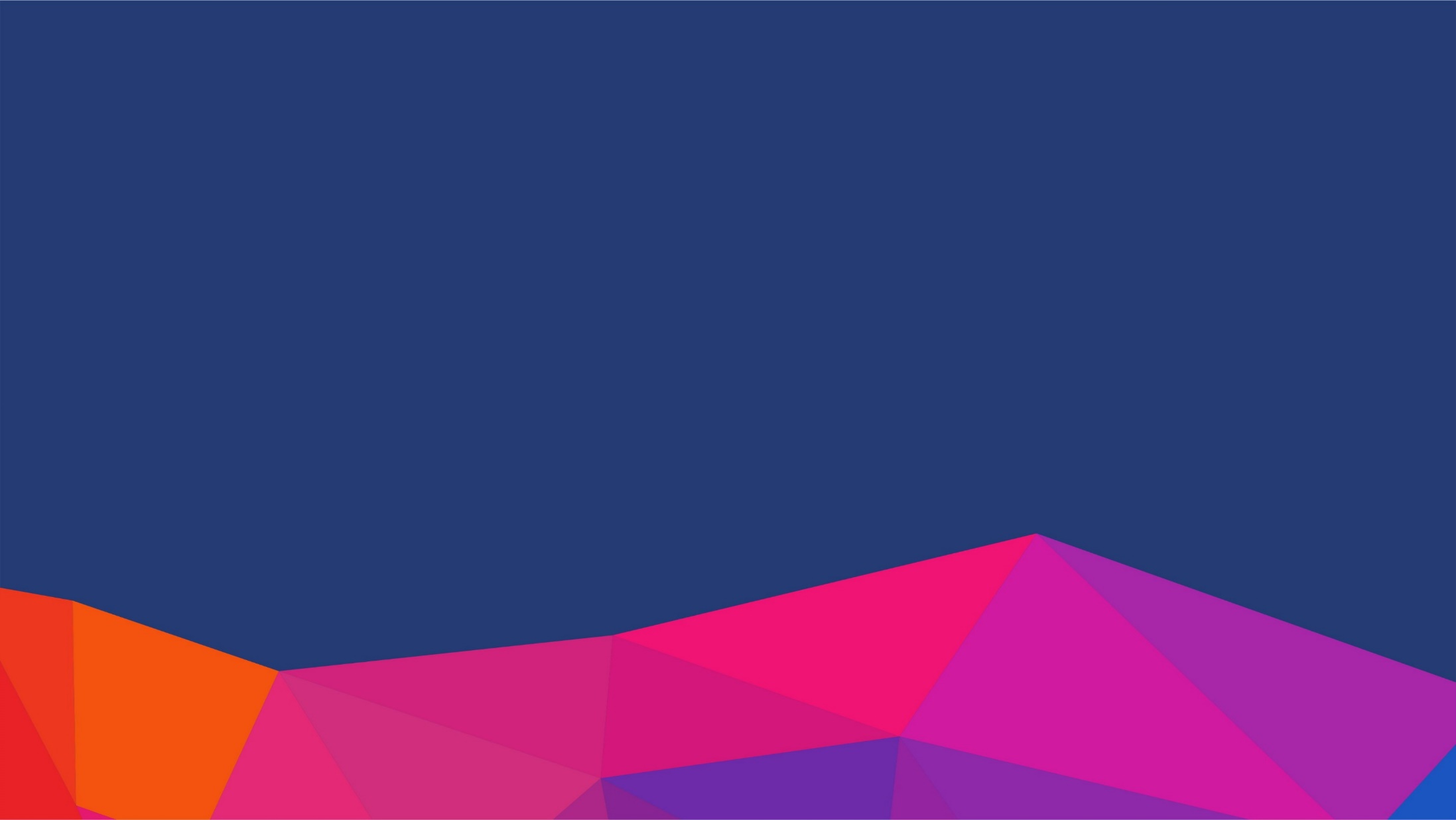 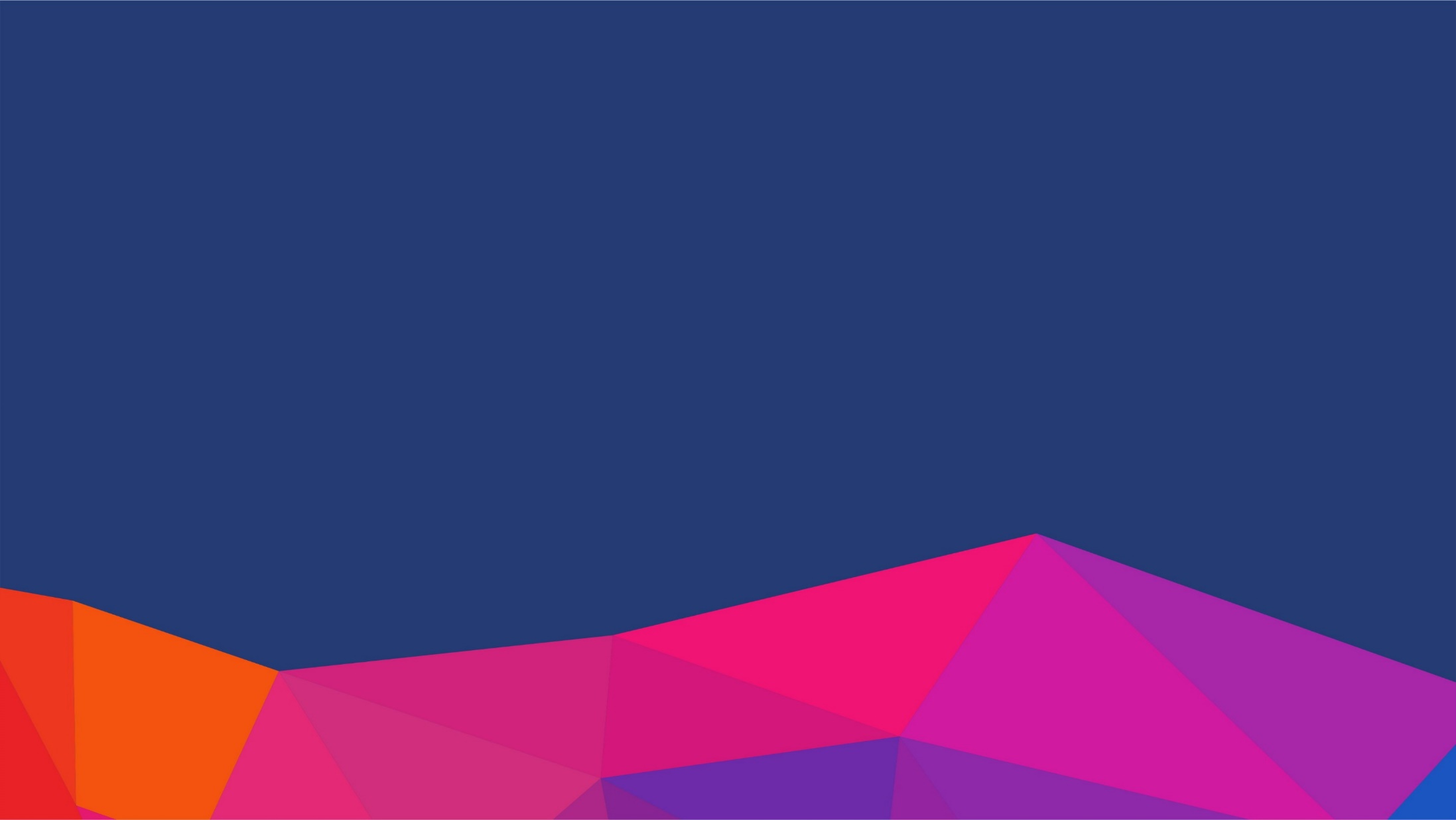 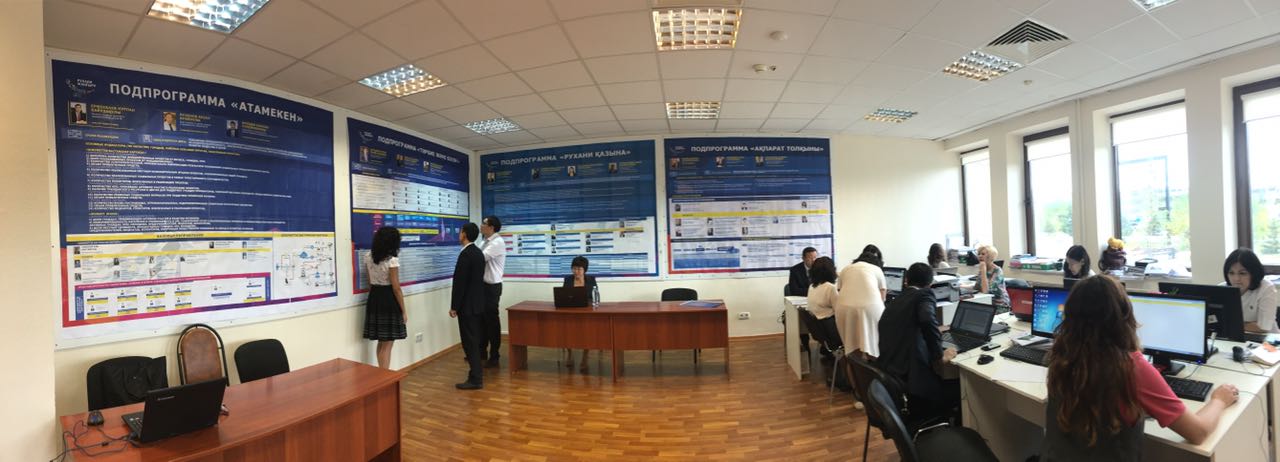